Low-Temperature Fuel Cell
Dr. Reinhard TATSCHL
Research and Technology Manager
AVL List GmbH
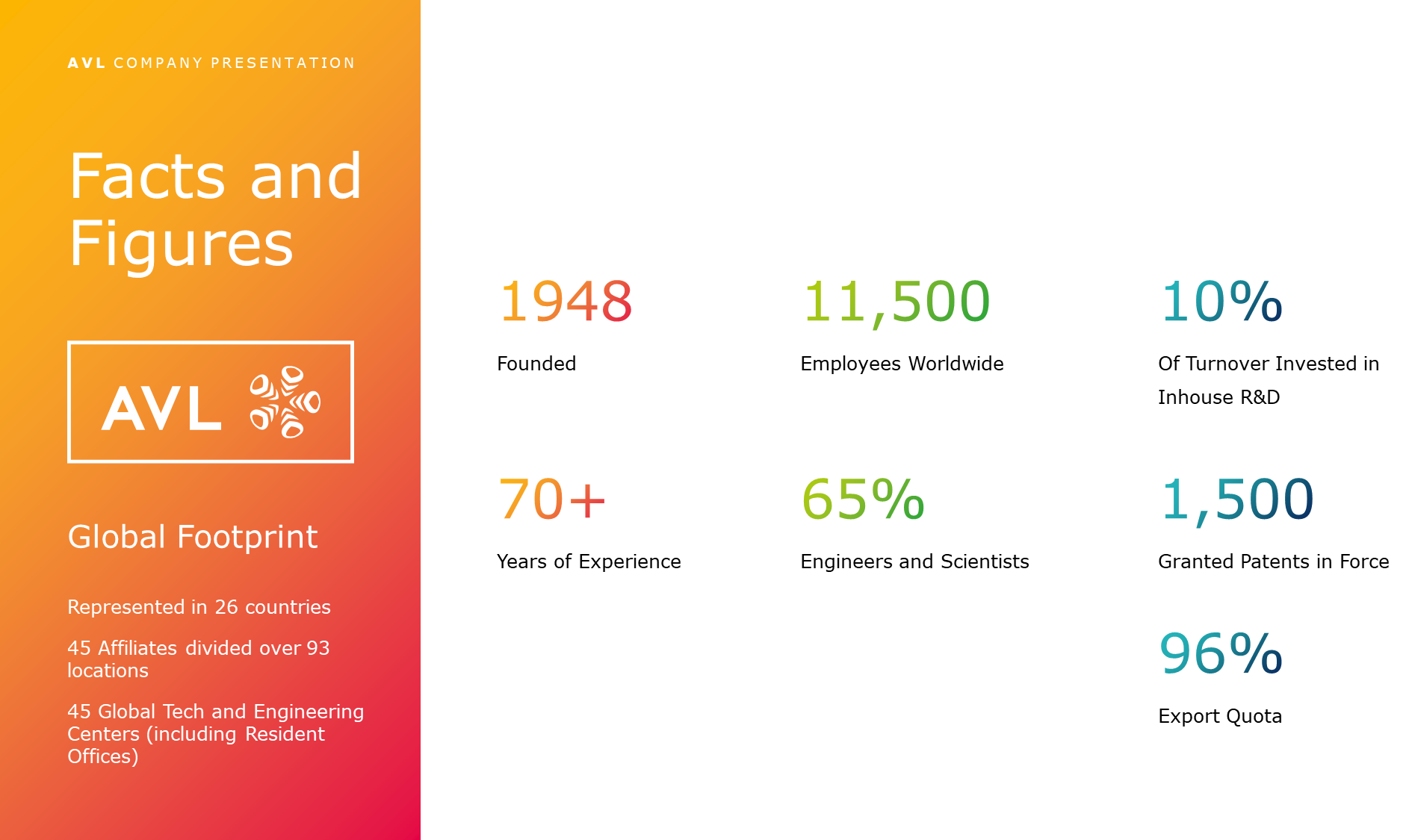 AVL – A Global Partner
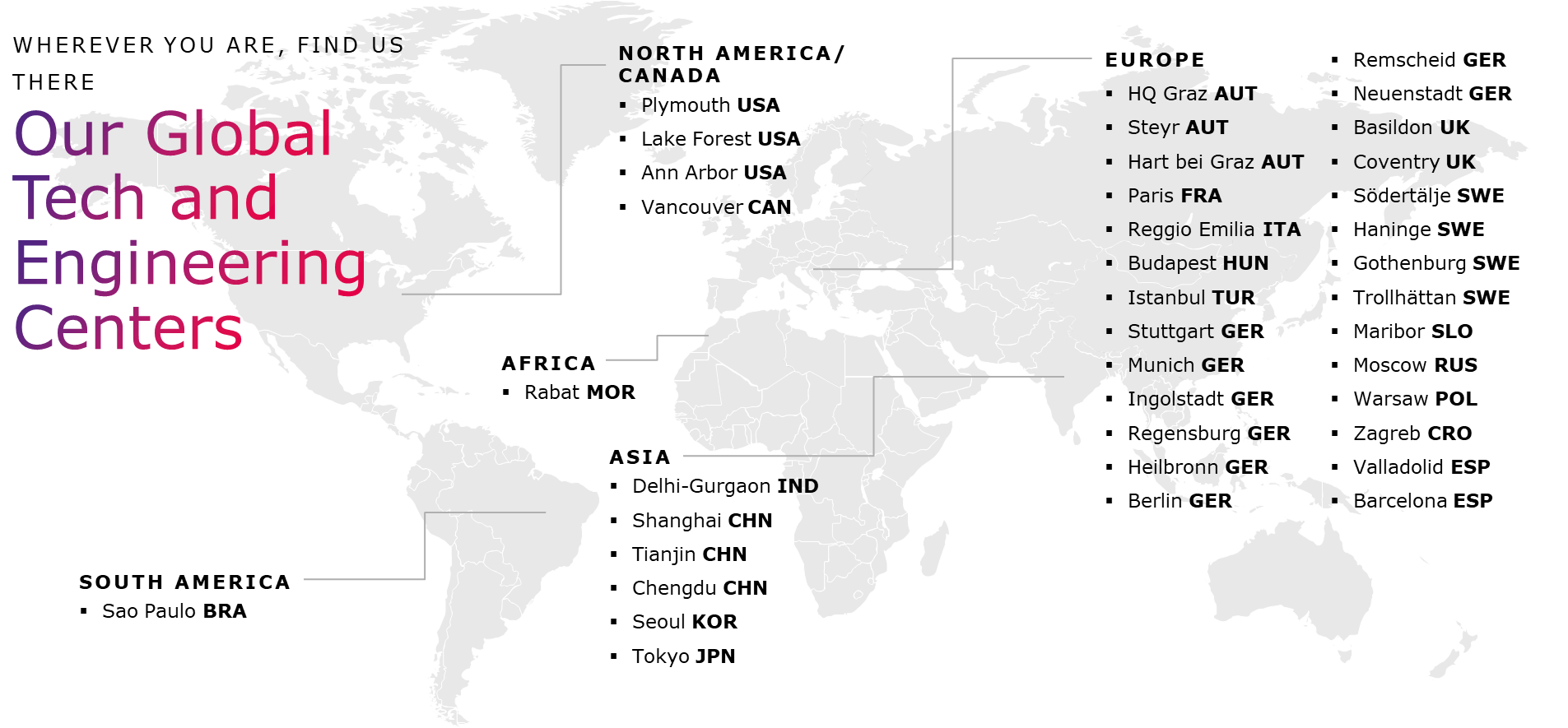 Solutions for all Customer Segments
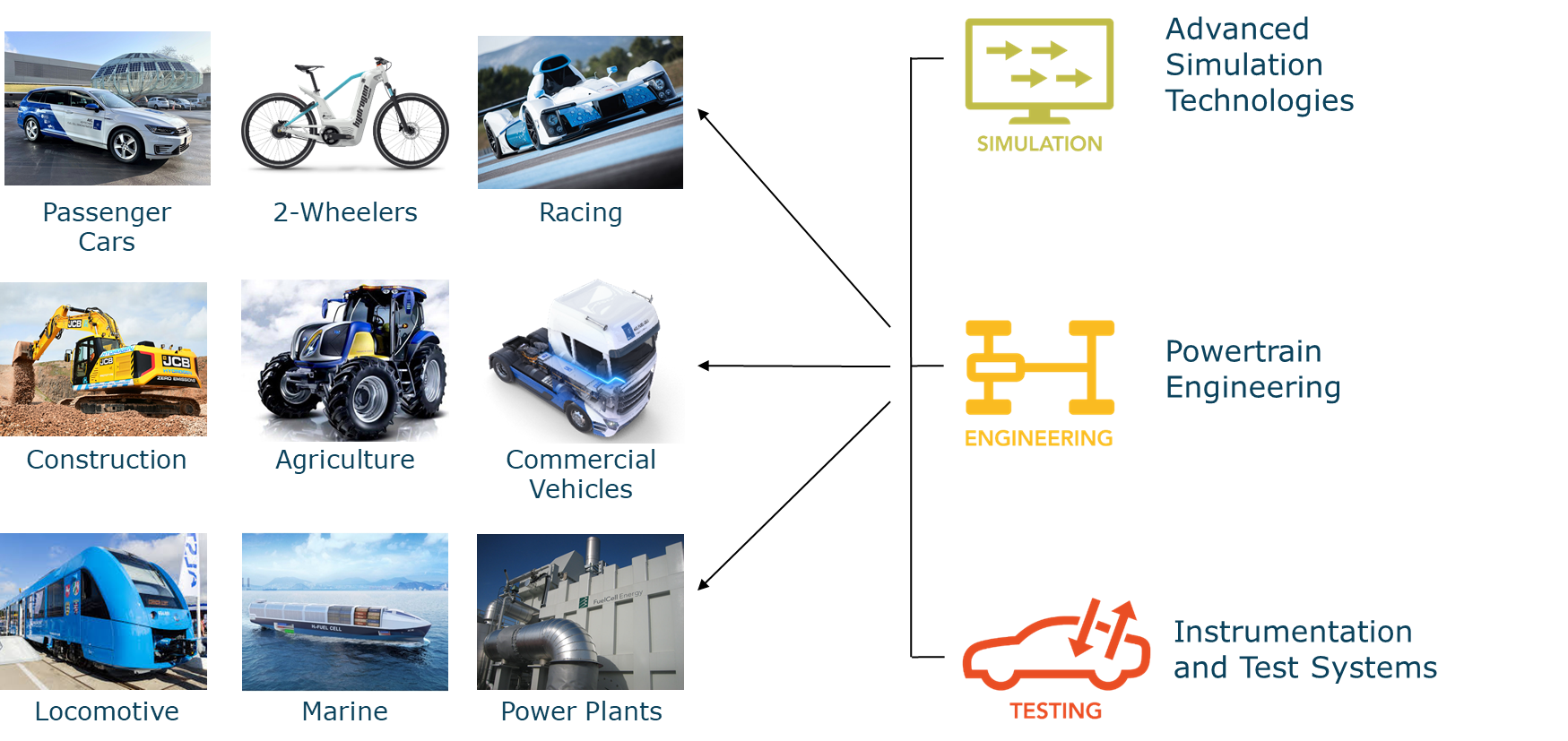 Fuel Cell Activities in the AVL Business Units
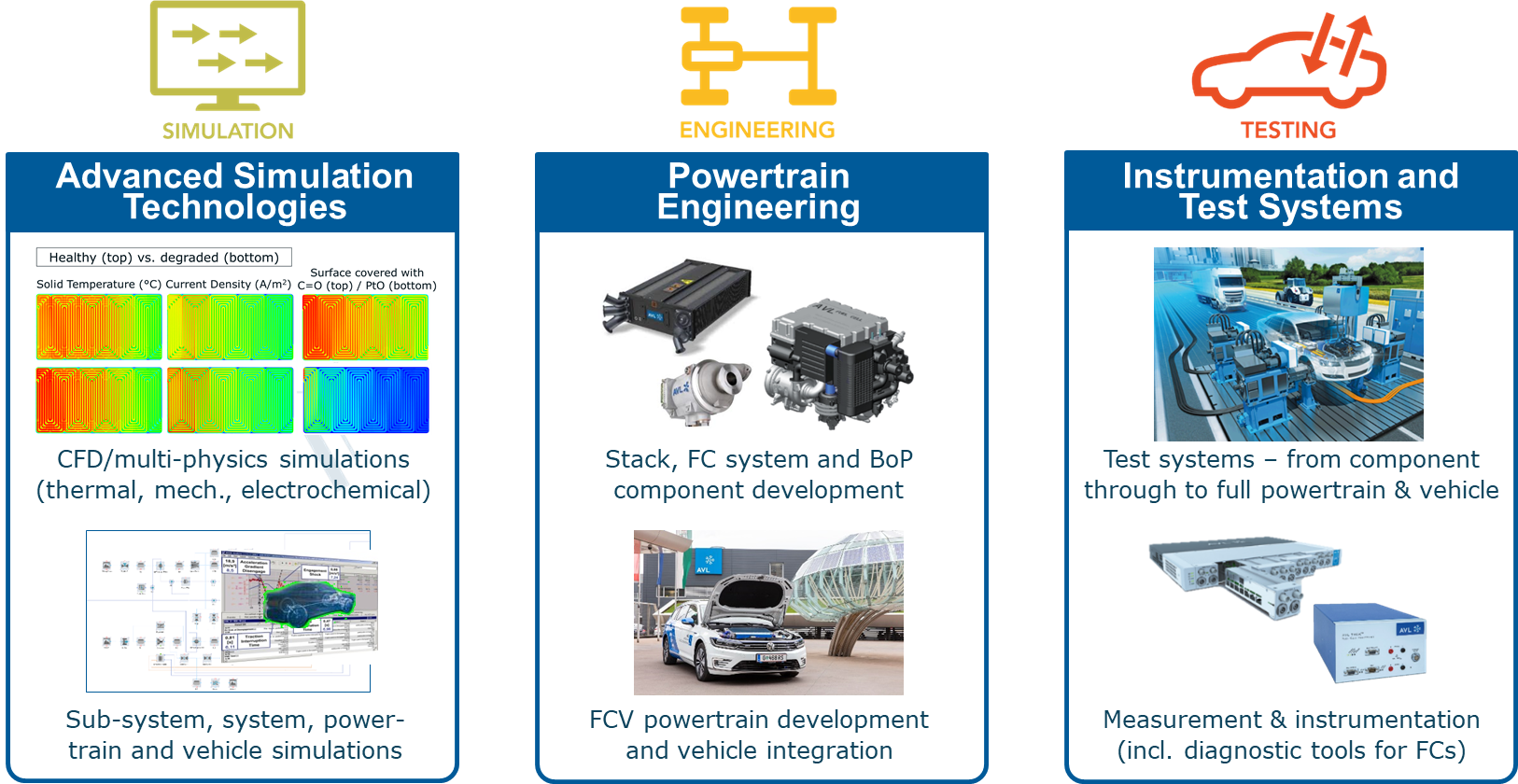 Recent Key AVL Investments into Fuel Cells
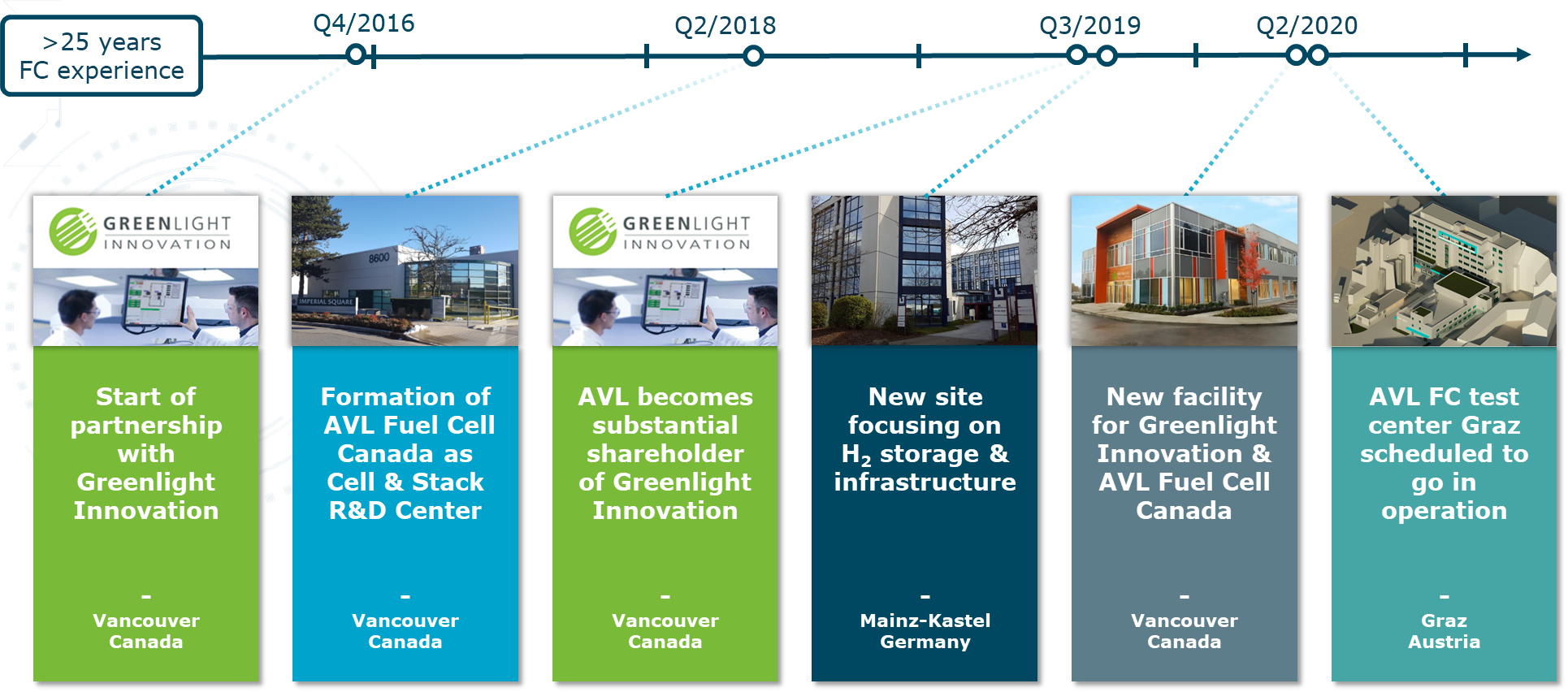 AVL Fuel Cell Products and Services Overview
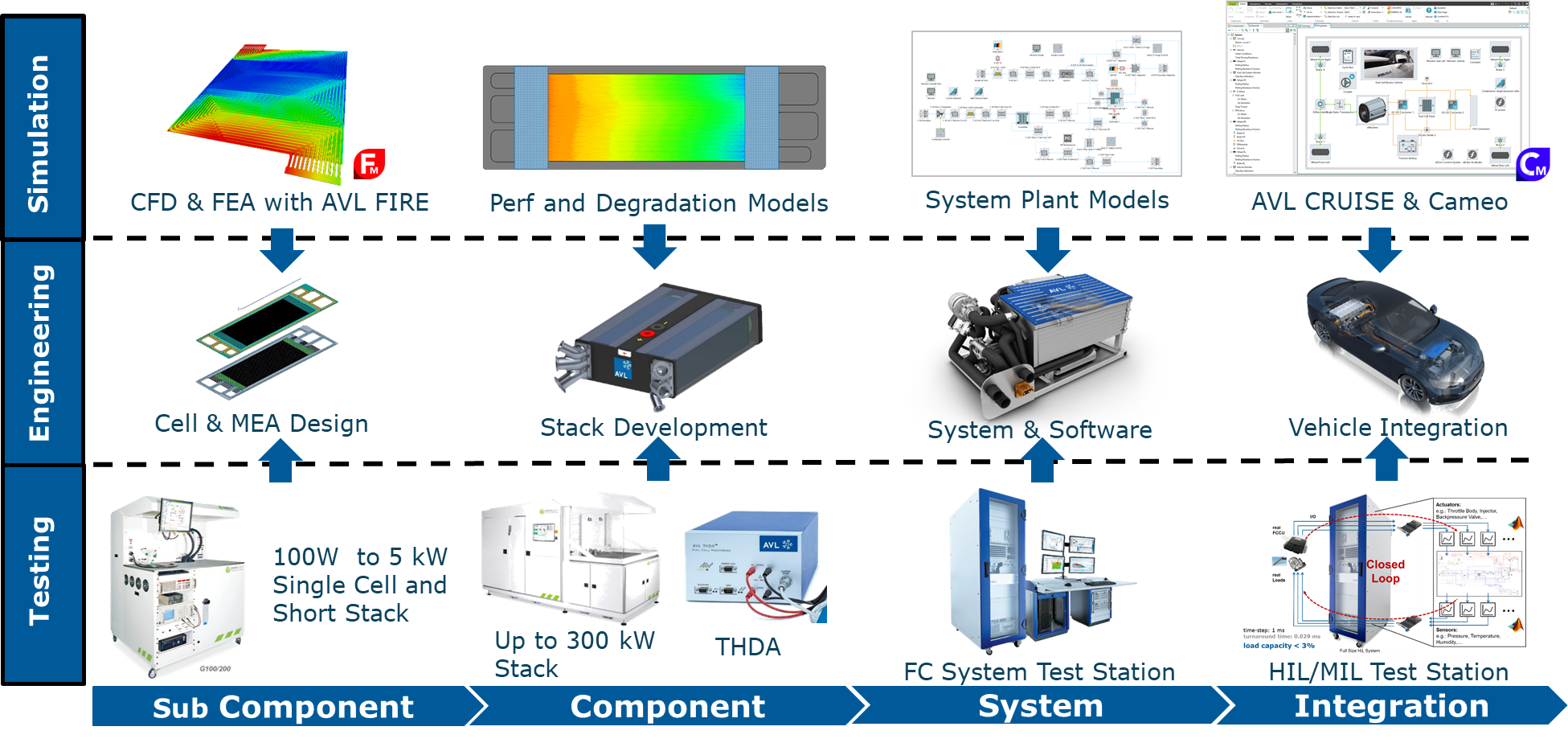 Virtual Cell Development
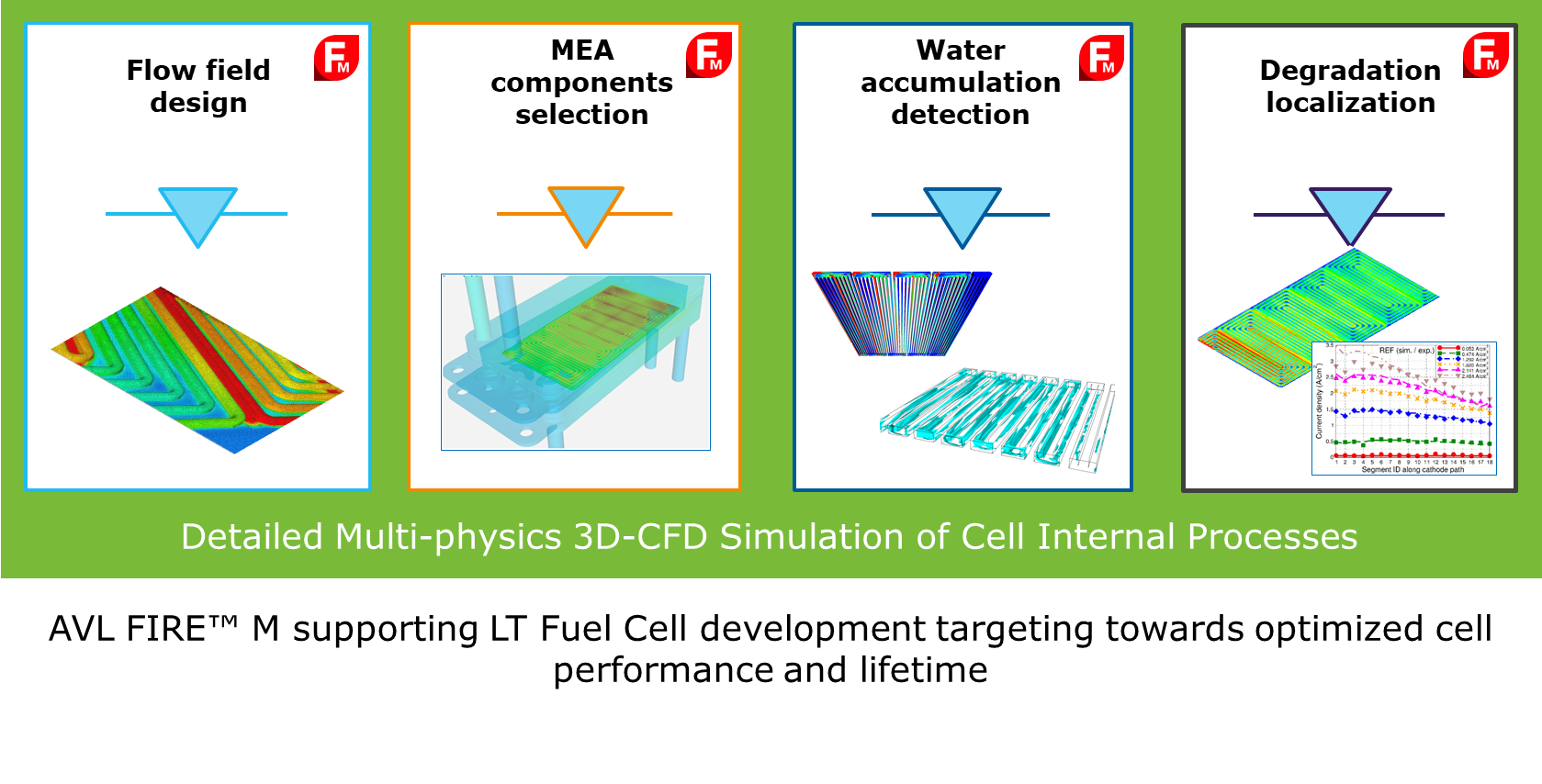 [Speaker Notes: Major Tasks within Sub-System Layout:
Driveline Torsional Vibrations
Torque and Amplitudes due to torsional vibrations within Driveline
Load History and Work Load 
Electrical Circuit
Analysis of current and voltage fluctuations within electrical 	devices and networks
Cooling Circuit
Layout of cooling circuit considering pipes, valves, pumps etc.
Control Functions
Detailed definition of control functions]
Virtual Stack Development
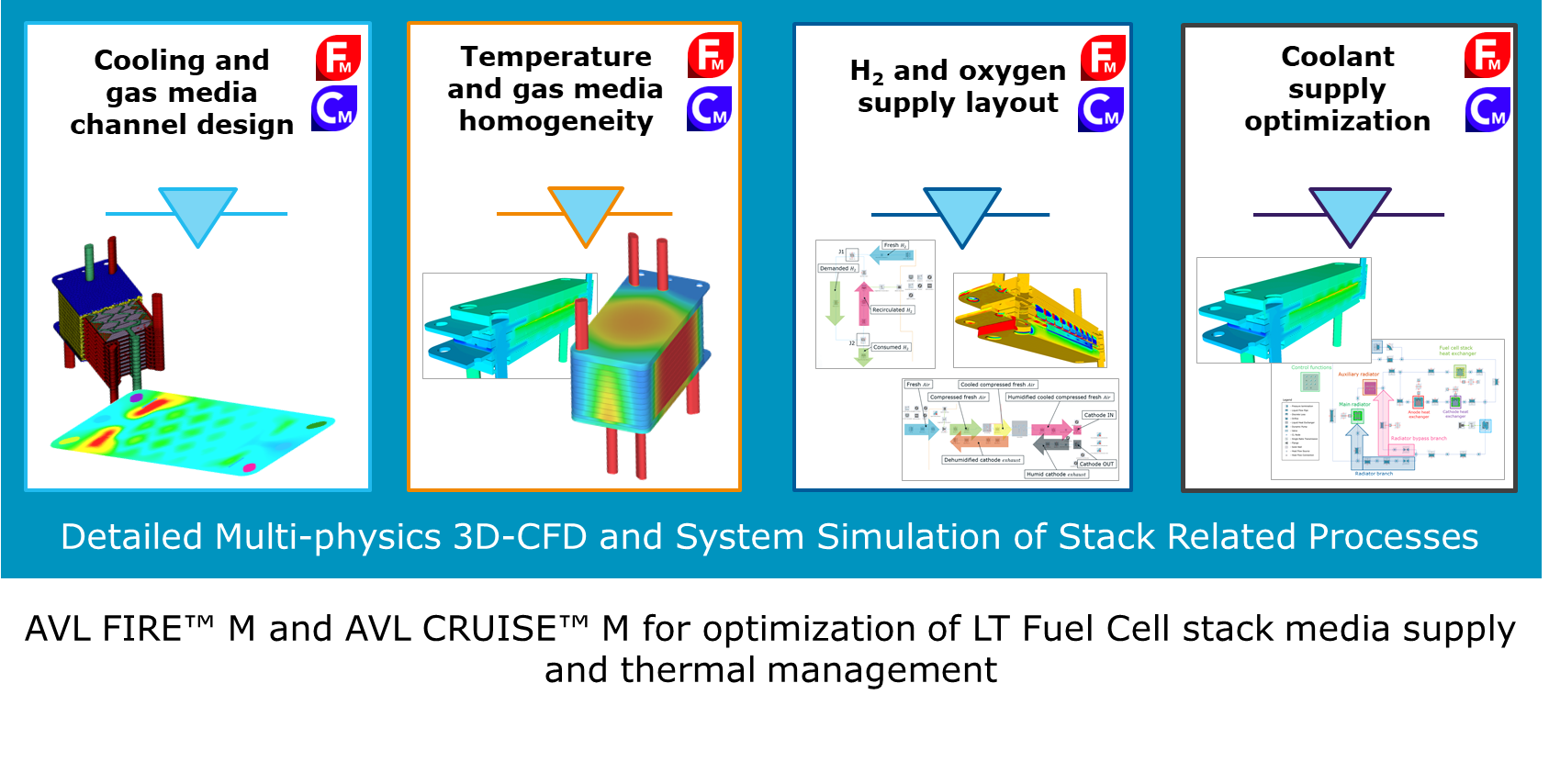 [Speaker Notes: Major Tasks within Sub-System Layout:
Driveline Torsional Vibrations
Torque and Amplitudes due to torsional vibrations within Driveline
Load History and Work Load 
Electrical Circuit
Analysis of current and voltage fluctuations within electrical 	devices and networks
Cooling Circuit
Layout of cooling circuit considering pipes, valves, pumps etc.
Control Functions
Detailed definition of control functions]
Virtual System Development
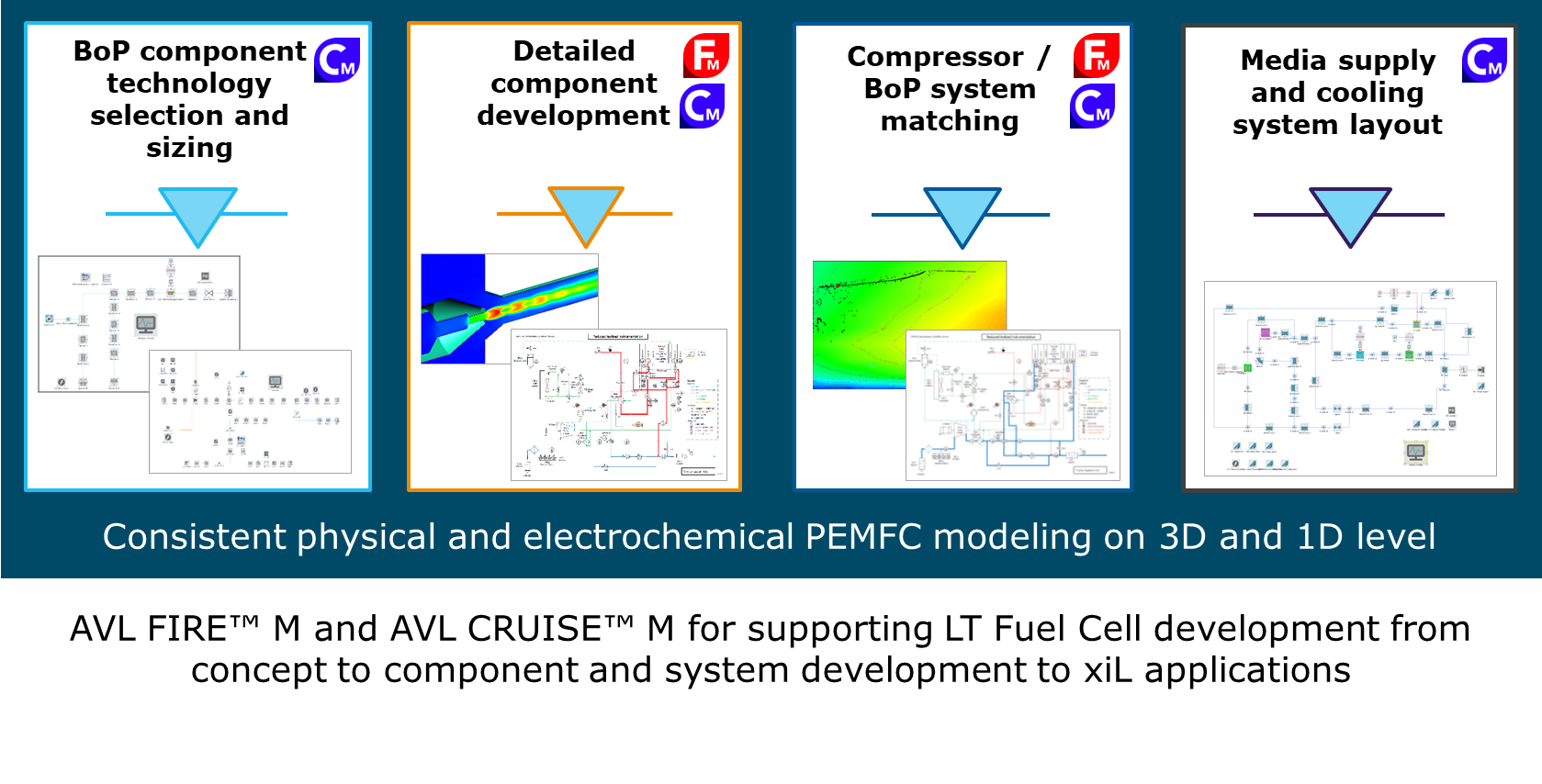 [Speaker Notes: Major Tasks within Sub-System Layout:
Driveline Torsional Vibrations
Torque and Amplitudes due to torsional vibrations within Driveline
Load History and Work Load 
Electrical Circuit
Analysis of current and voltage fluctuations within electrical 	devices and networks
Cooling Circuit
Layout of cooling circuit considering pipes, valves, pumps etc.
Control Functions
Detailed definition of control functions]
System Development & Integration
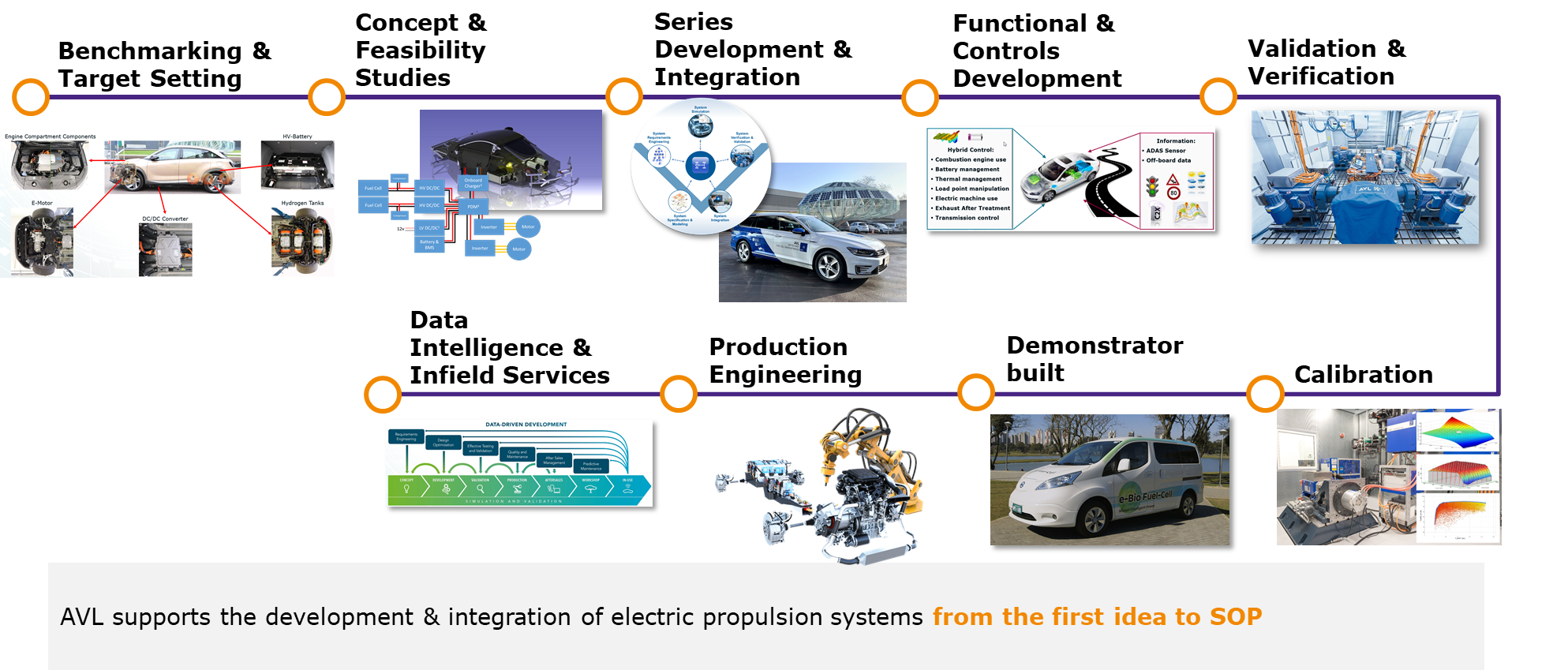